Cori Daines, MD
Pediatric Pulmonary and Sleep Medicine
University of Arizona
SNOA Conference June 12, 2023
Vaping, E-Cigarettes, and Lung Injury
I have no relevant financial relationships with the manufacture(s) of any commercial product(s) and/or providers(s) of commercial services discussed in this CME activity.

I do not intend to discuss an unapproved/investigative use of a commercial product/device in my presentation.
Disclosures
Outline
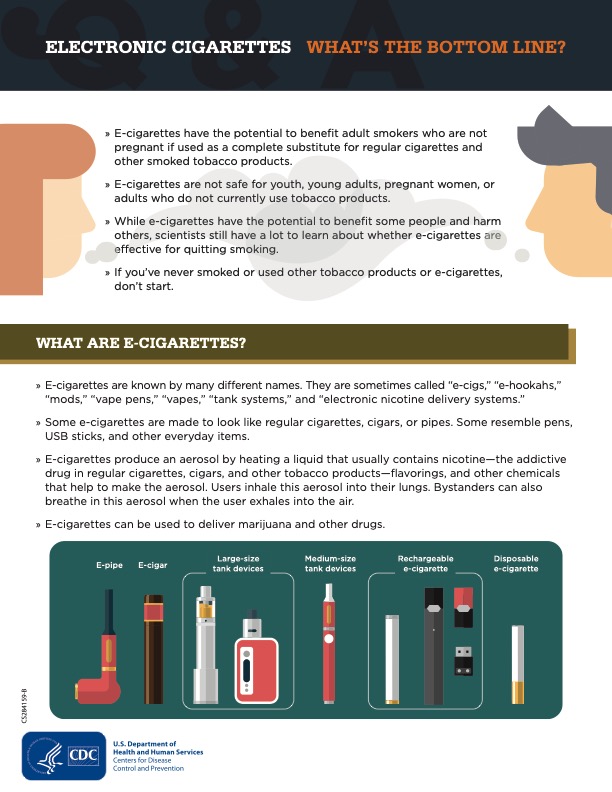 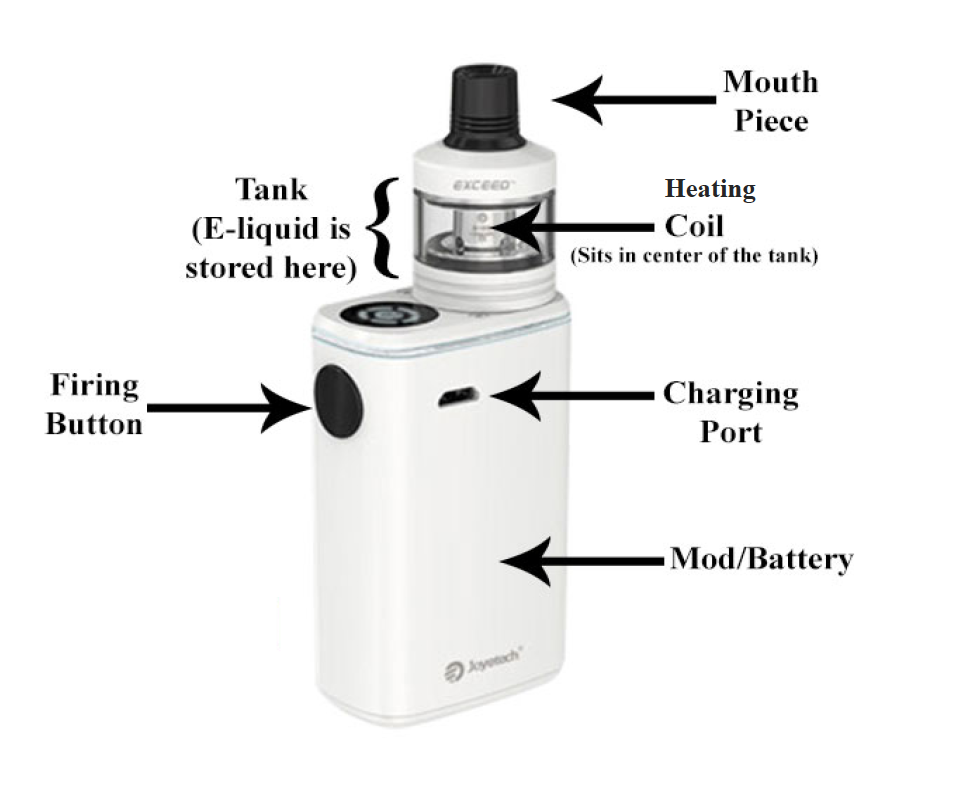 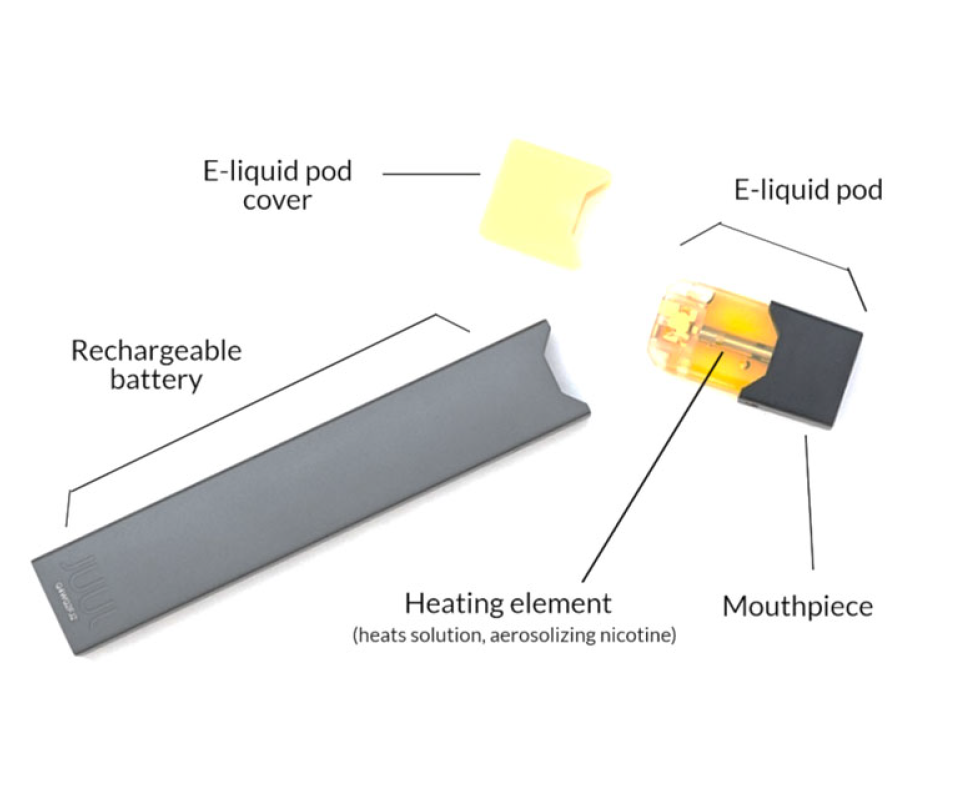 cdc.gov
Definition of EVALI--Acute Lung Injury
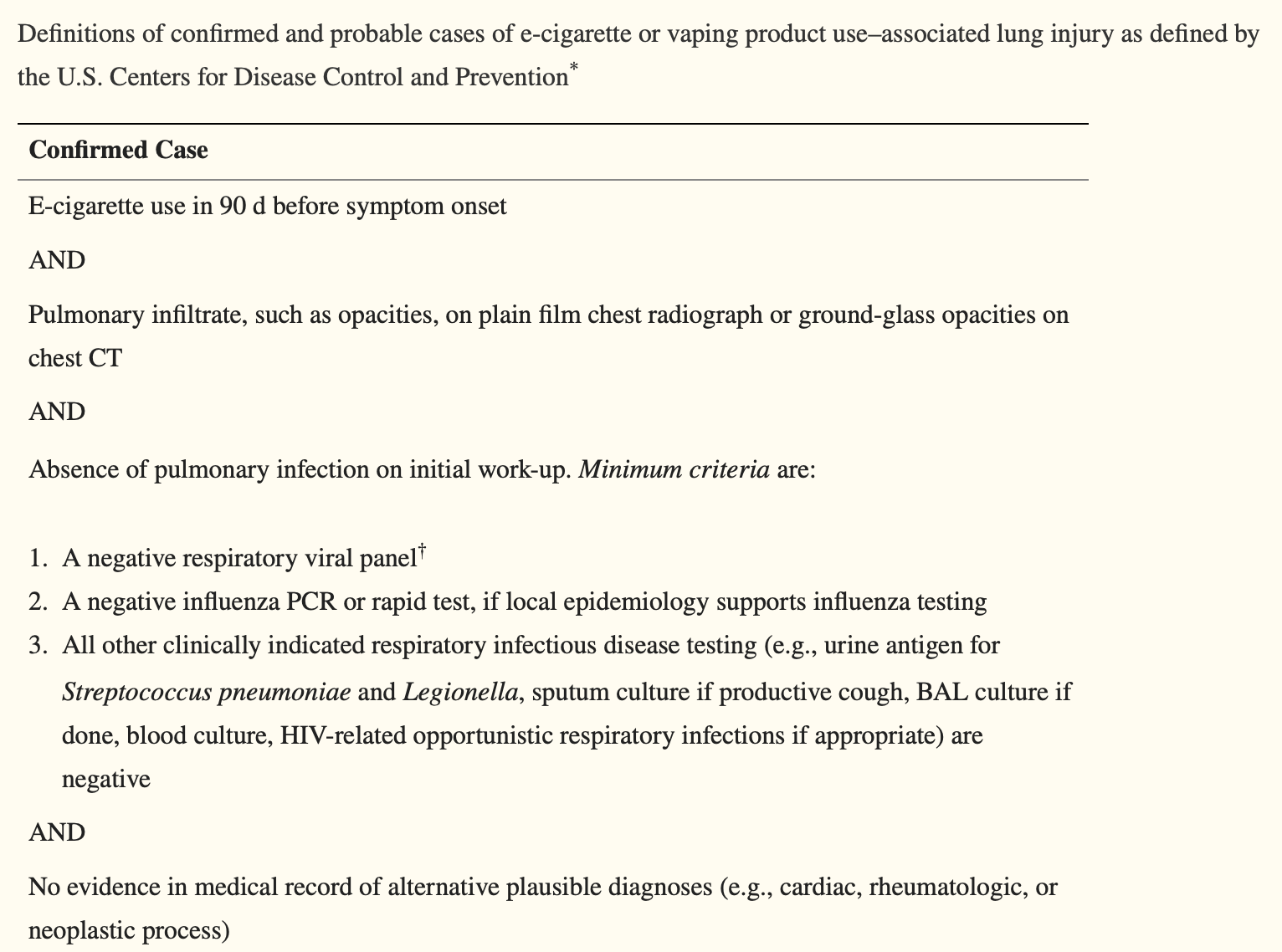 EVALI—E-cigarette 
   or vaping product 
   related acute lung
   injury
Definition:
Rebuli ME, Rose JJ, Noël A, Croft DP, Benowitz NL, Cohen AH, Goniewicz ML, Larsen BT, Leigh N, McGraw MD, Melzer AC, Penn AL, Rahman I, Upson D, Crotty Alexander LE, Ewart G, Jaspers I, Jordt SE, Kligerman S, Loughlin CE, McConnell R, Neptune ER, Nguyen TB, Pinkerton KE, Witek TJ Jr. The E-cigarette or Vaping Product Use-Associated Lung Injury Epidemic: Pathogenesis, Management, and Future Directions: An Official American Thoracic Society Workshop Report. Ann Am Thorac Soc. 2023 Jan;20(1):1-17. doi: 10.1513/AnnalsATS.202209-796ST. PMID: 36584985; PMCID: PMC9819258.
EVALI
Officially recognized by the CDC in the summer of 2019
Peaks in incidence June through September 2019 with a decrease since, likely due to information/surveillance
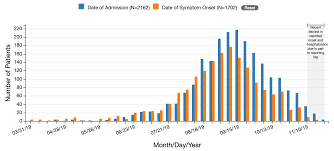 As of February 18, 2020
2807 hospitalizations—all states
68 deaths—29 states, age range 15-75
Hospitalizations: 66% male, median age 24, range 13-85 years, 15% under 18 y.o., 37% 18-24 y.o., 24% 25-34 y.o., 24% over 35 years
As of January 14, 2020
82% using THC products, 33% exclusively—78% getting “informally”
57% using nicotine products, 14% exclusively—69% getting commercially
Numbers are declining during COVID
CDC stopped collection data after this
EVALI—National Statistics
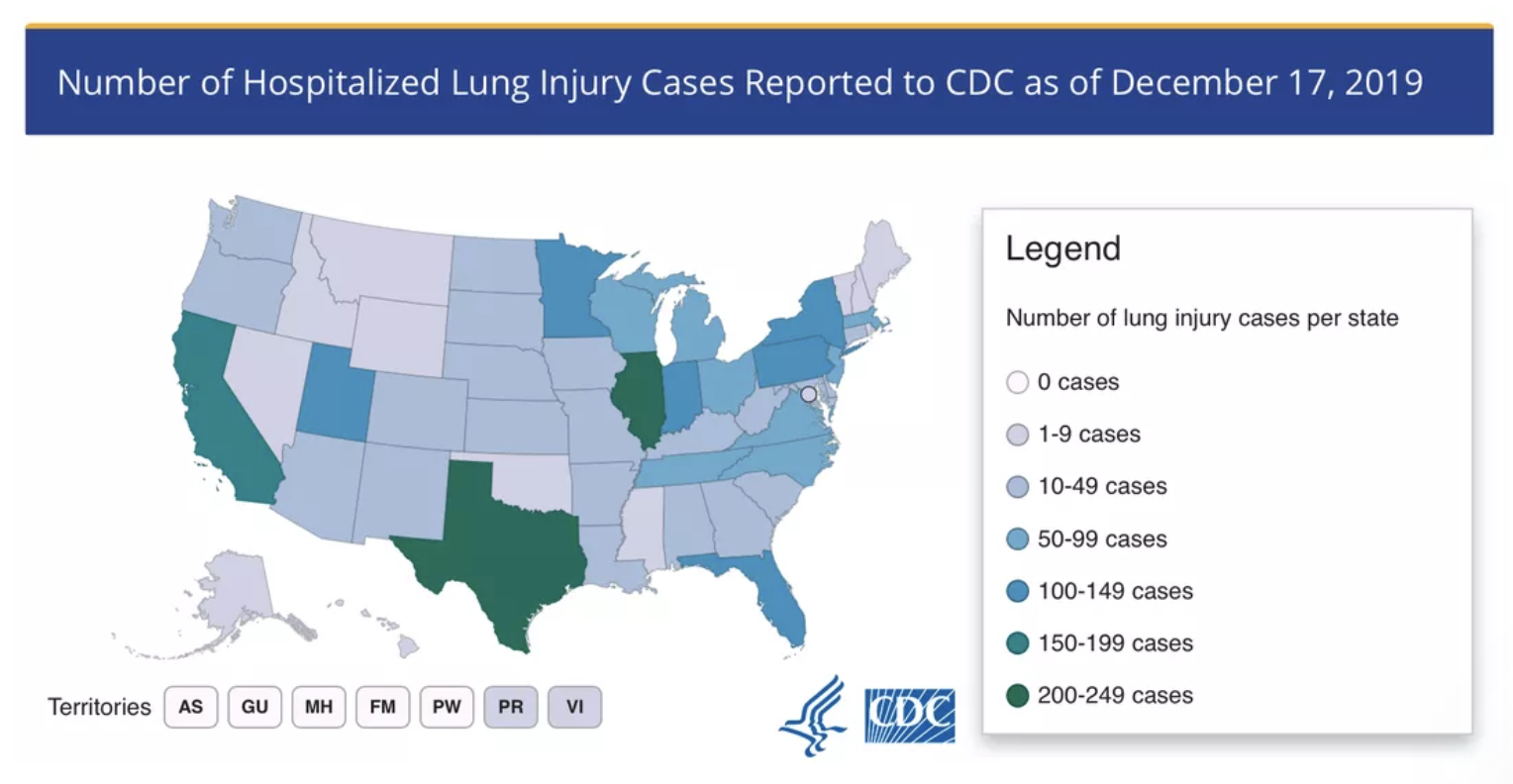 Public Health Needs
Rebuli ME, Rose JJ, Noël A, Croft DP, Benowitz NL, Cohen AH, Goniewicz ML, Larsen BT, Leigh N, McGraw MD, Melzer AC, Penn AL, Rahman I, Upson D, Crotty Alexander LE, Ewart G, Jaspers I, Jordt SE, Kligerman S, Loughlin CE, McConnell R, Neptune ER, Nguyen TB, Pinkerton KE, Witek TJ Jr. The E-cigarette or Vaping Product Use-Associated Lung Injury Epidemic: Pathogenesis, Management, and Future Directions: An Official American Thoracic Society Workshop Report. Ann Am Thorac Soc. 2023 Jan;20(1):1-17. doi: 10.1513/AnnalsATS.202209-796ST. PMID: 36584985; PMCID: PMC9819258.
Acute fibrinous pneumonitis, diffuse alveolar damage, organizing pneumonia
Acute eosinophilic pneumonia
Diffuse alveolar hemorrhage
Lipoid pneumonia
Bronchiolar interstitial lung disease
All suggest more than one mechanism and a continuum of disease
Pathology
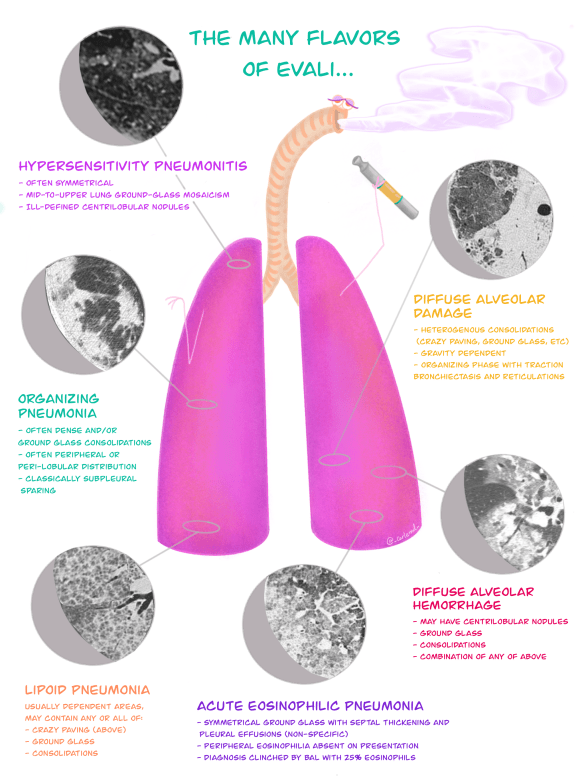 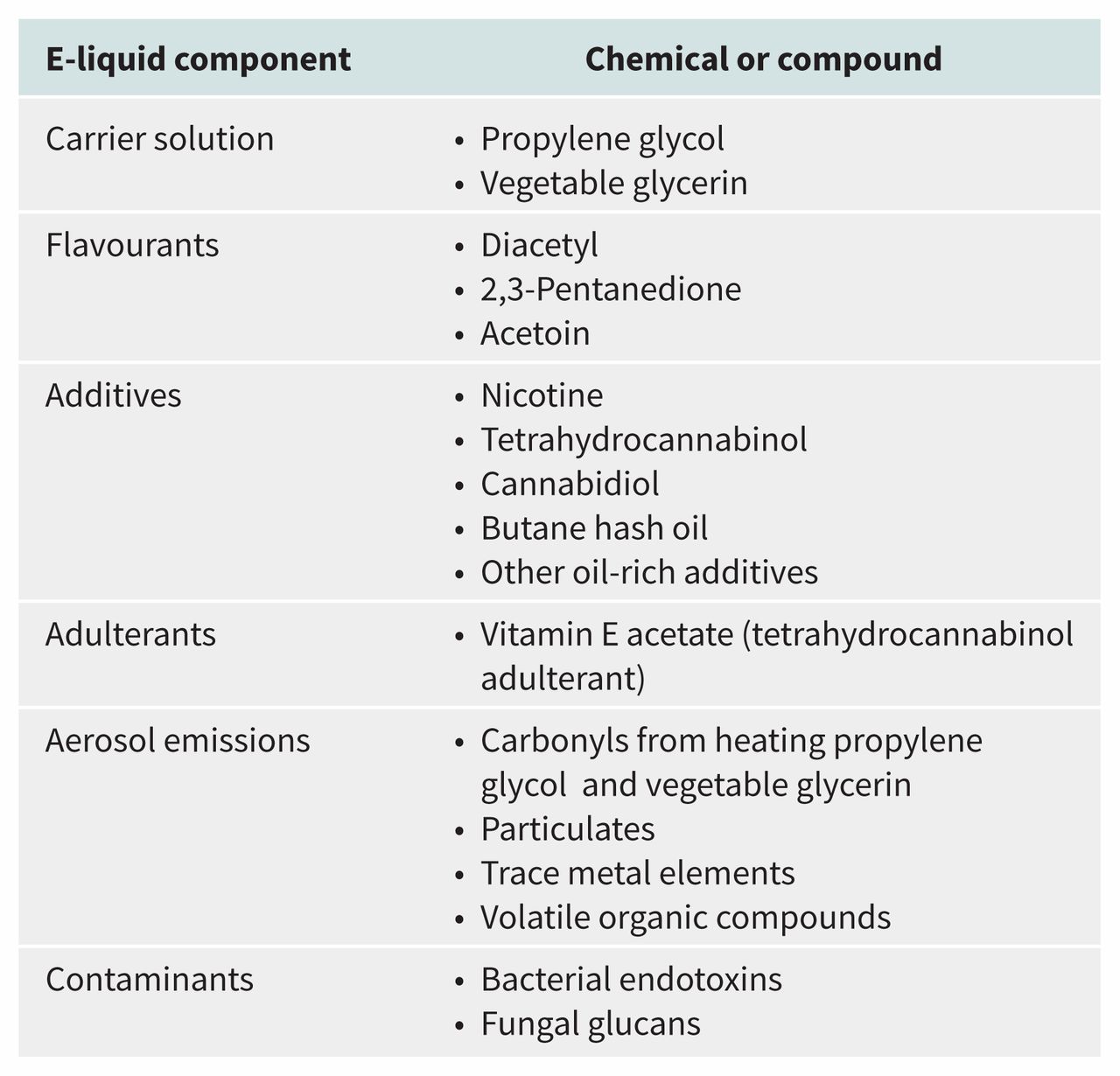 Simon T. Landman et al. CMAJ 2019;191:E1321-E1331
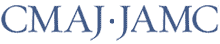 ©2019 by Canadian Medical Association
Risks
THC—present in lung lavage samples from 75-80% of acute injury victims
Vitamin E acetate—used as a thickener, usually with THC—present in lung lavage of over 90% of acute injury victims
Nicotine—present in lung lavage of over 60% of acute injury victims. Also present in lavage of smokers without symptoms
Other elements—CBD, plant oils, medium chain triglycerides, petroleum products, byproducts
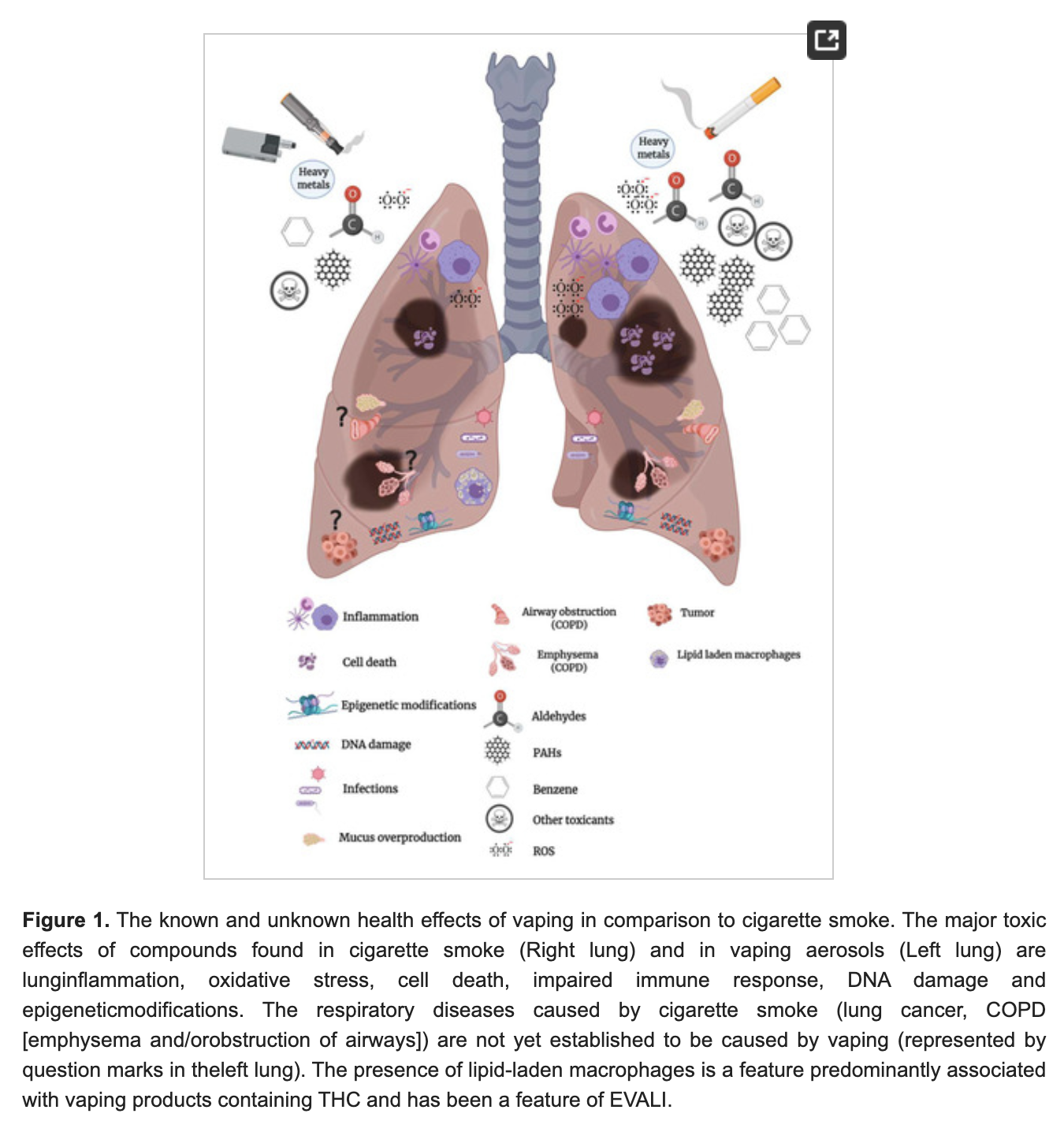 Traboulsi H J Int 
Mol Sci 2020
Patterns of disease shown in case reports of vaping-associated pulmonary illnesses: an overview of the medical literature up to Oct. 30, 2019*.
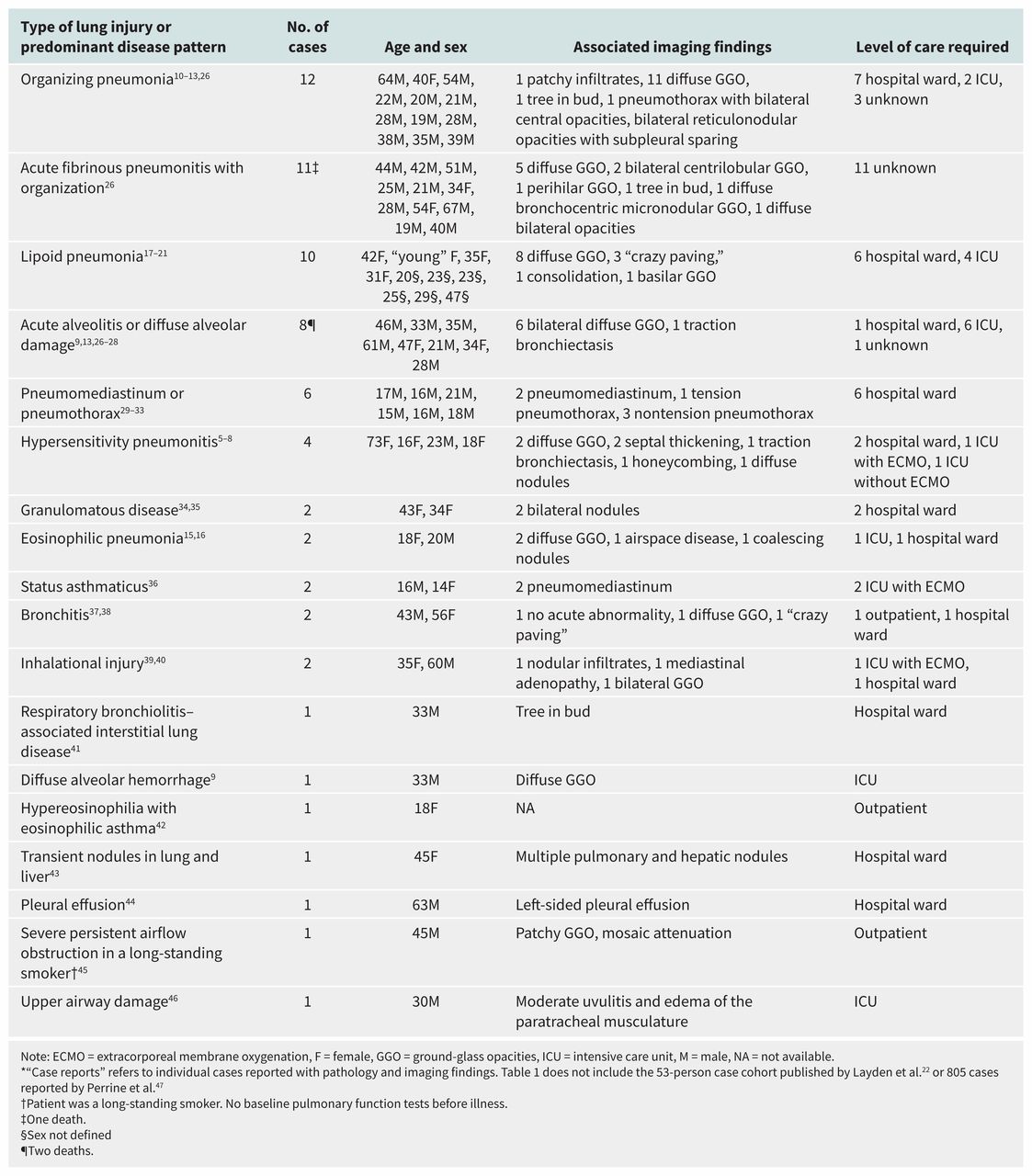 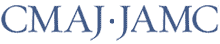 Simon T. Landman et al. CMAJ 2019;191:E1321-E1331
©2019 by Canadian Medical Association
[Speaker Notes: Patterns of disease shown in case reports of vaping-associated pulmonary illnesses: an overview of the medical literature up to Oct. 30, 2019*]
Patterns of disease shown in case reports of vaping-associated pulmonary illnesses: an overview of the medical literature up to Oct. 30, 2019*.
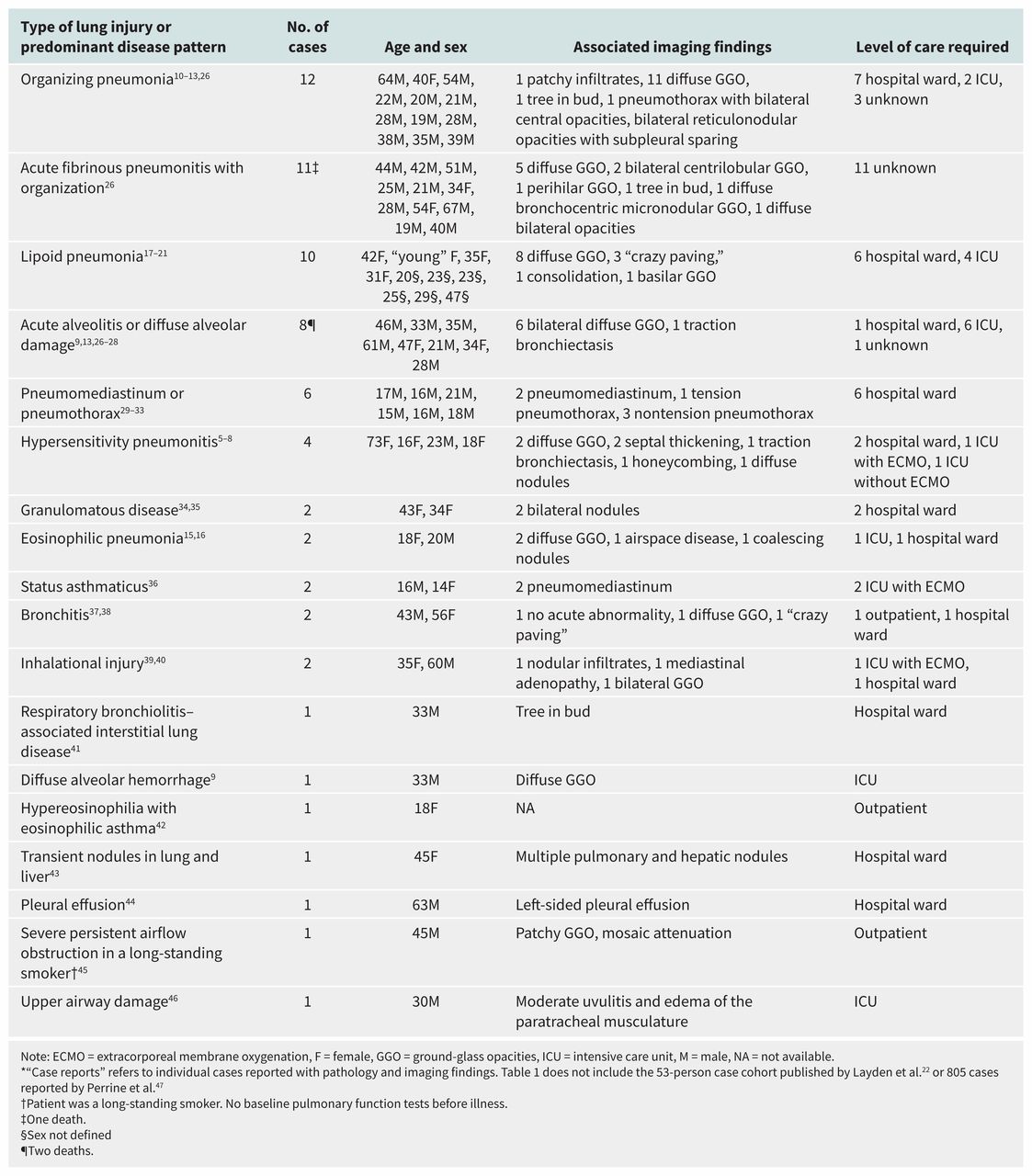 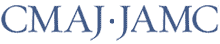 Simon T. Landman et al. CMAJ 2019;191:E1321-E1331
©2019 by Canadian Medical Association
[Speaker Notes: Patterns of disease shown in case reports of vaping-associated pulmonary illnesses: an overview of the medical literature up to Oct. 30, 2019*]
Patterns of disease shown in case reports of vaping-associated pulmonary illnesses: an overview of the medical literature up to Oct. 30, 2019*.
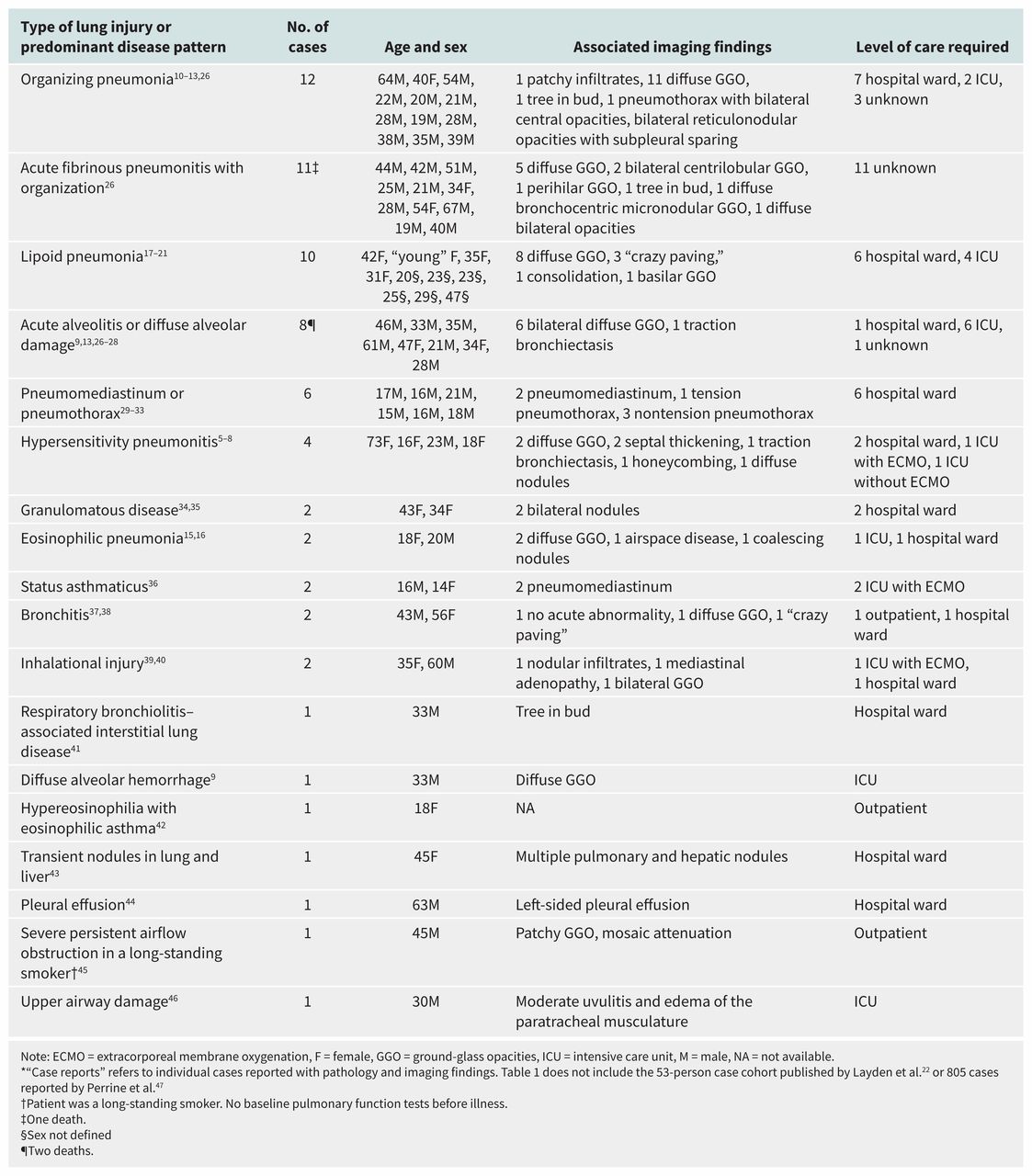 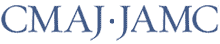 Simon T. Landman et al. CMAJ 2019;191:E1321-E1331
©2019 by Canadian Medical Association
[Speaker Notes: Patterns of disease shown in case reports of vaping-associated pulmonary illnesses: an overview of the medical literature up to Oct. 30, 2019*]
Presentation, Characteristics, and Outcome of Six Patients in Utah with Pulmonary Illness Related to E-Cigarette Use.*
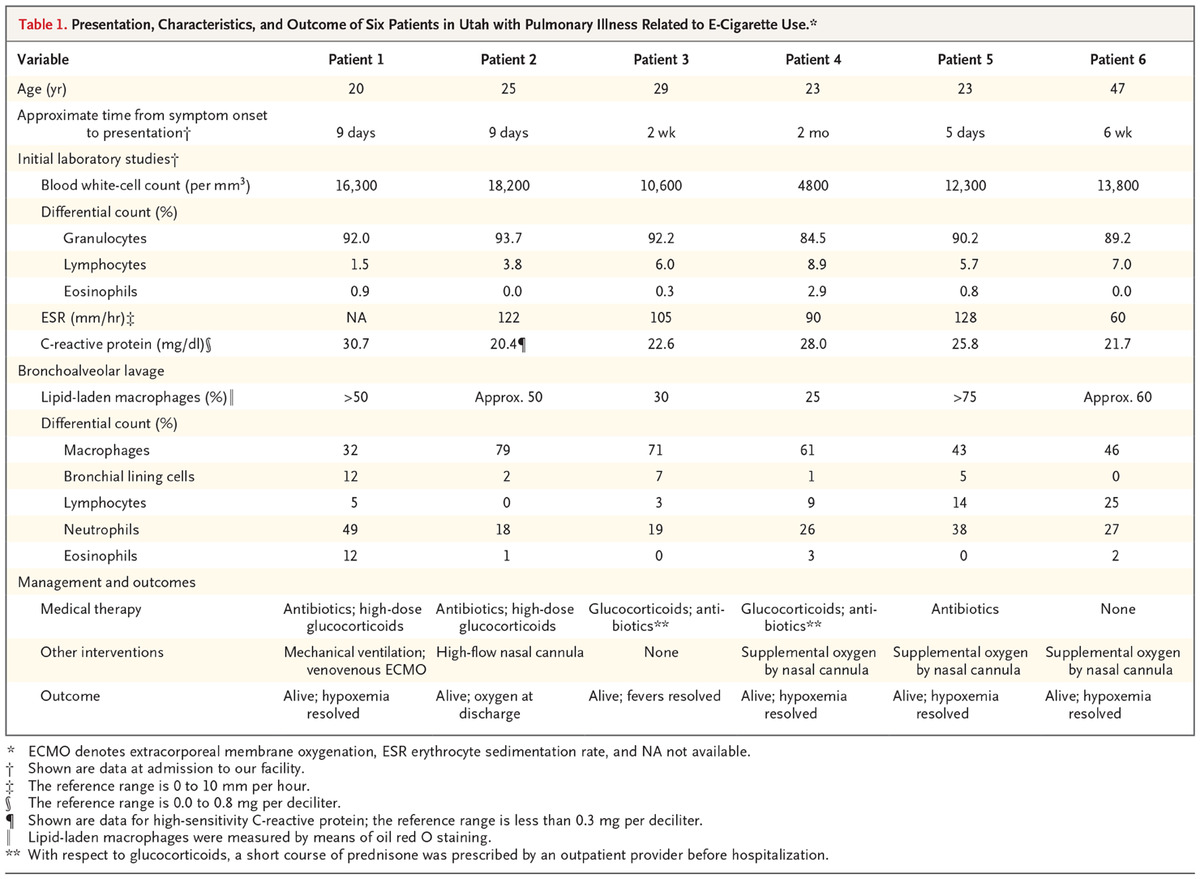 SD Maddock et al. N Engl J Med 2019;381:1488-1489.
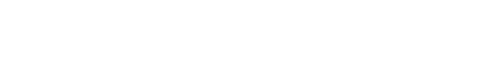 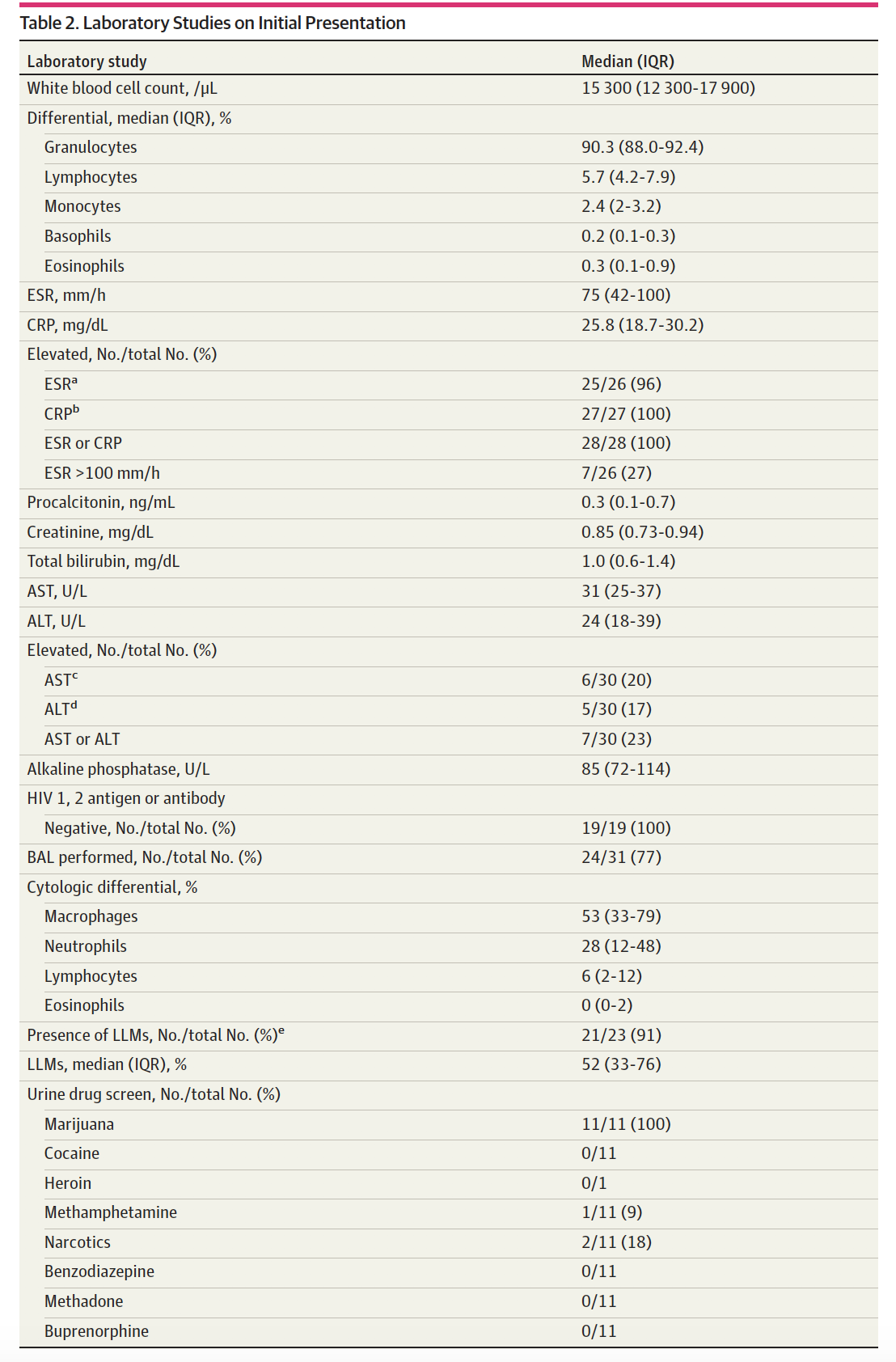 Newest Case Series
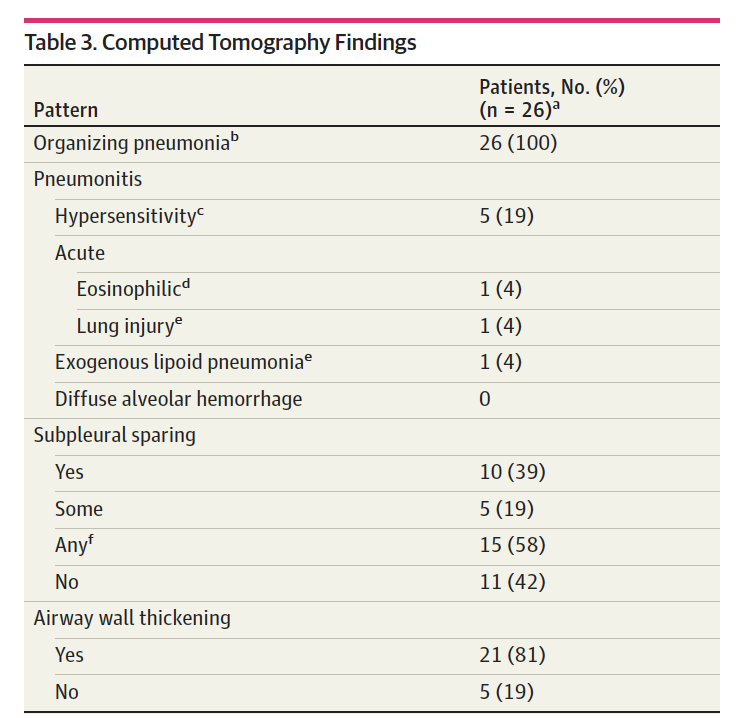 Aberegg SK et al, JAMA Network Open 2020
Computed Tomographic Scans of the Chest Obtained from Patients with Vaping-Associated Lung Injury.
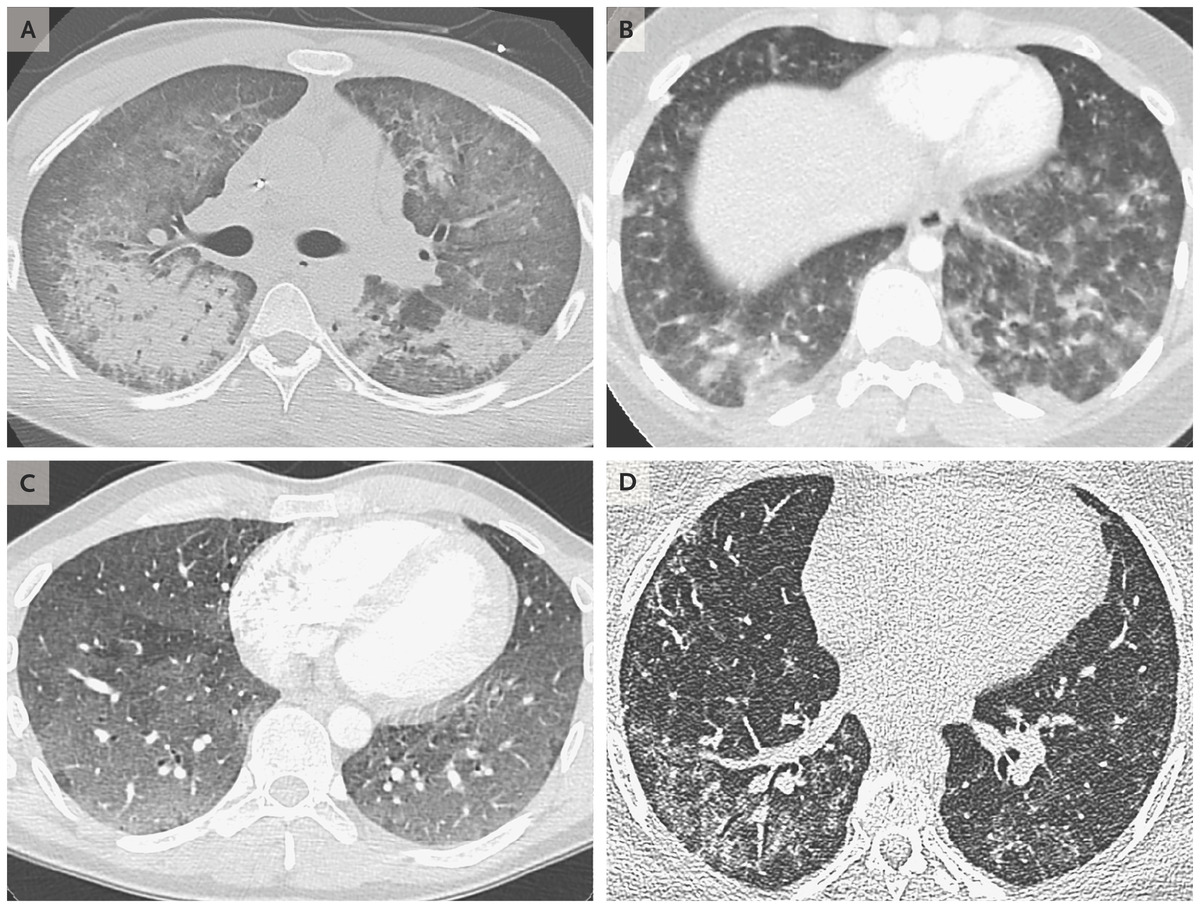 TS Henry et al. N Engl J Med 2019;381:1486-1487.
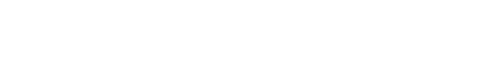 [Speaker Notes: Figure 1. Computed Tomographic Scans of the Chest Obtained from Patients with Vaping-Associated Lung Injury. An image obtained from a 20-year-old man with diffuse alveolar damage (Panel A) shows dependent consolidation and diffuse ground-glass opacity, with some areas of bronchial dilatation typical of diffuse alveolar damage. The patient underwent intubation on hospital day 2 but eventually recovered after receiving glucocorticoid therapy. An image obtained from a 19-year-old woman with acute eosinophilic pneumonia (Panel B) shows diffuse nodular areas of consolidation and ground-glass opacity, with mild septal thickening and a small right pleural effusion. The findings cleared within days after the administration of glucocorticoids. An image obtained from a 35-year-old man with a pattern of hypersensitivity pneumonitis (Panel C) shows extensive centrilobular ground-glass attenuation nodules, especially in the anterior region, and more confluent ground-glass opacity in the dependent lungs, with lobules of mosaic attenuation. The patient’s symptoms improved after cessation of vaping. An image obtained from a 49-year-old woman with giant-cell interstitial pneumonia (Panel D), which was diagnosed on the basis of findings on surgical biopsy of the lung and was attributed to cobalt in her vape pen, shows fibrosis characterized by peripheral reticulation, ground-glass opacity, and mild traction bronchiectasis. The patient’s symptoms improved after cessation of vaping.]
Chest Radiographs and High-Resolution Computed Tomographic Imaging in a 17-Year-Old Male Patient with Diffuse Lung Disease.
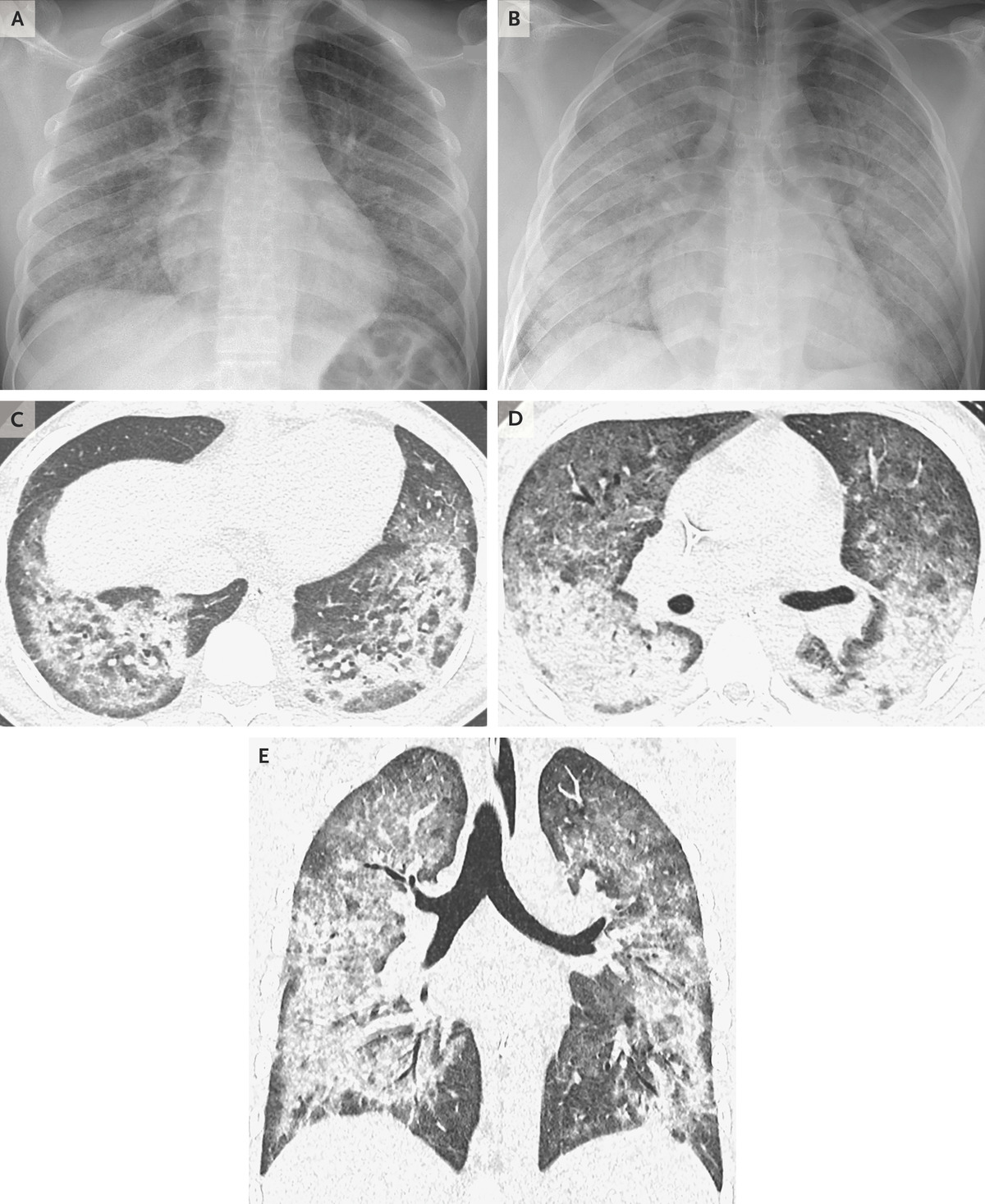 JE Layden et al. N Engl J Med 2019. DOI: 10.1056/NEJMoa1911614
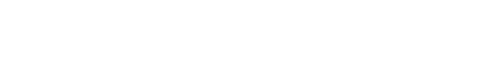 [Speaker Notes: Figure 2. Chest Radiographs and High-Resolution Computed Tomographic Imaging in a 17-Year-Old Male Patient with Diffuse Lung Disease. In the initial radiograph of the chest at admission (Panel A), the anterior–posterior image shows hazy opacities that are predominant in the mid and lower lungs. An anterior–posterior radiograph of the chest that was obtained approximately 12 hours after presentation (Panel B) shows rapid worsening of diffuse lung opacities with developing consolidation and air bronchograms. Axial (Panels C and D, showing different segments of the lung in order to visualize the extent of the opacities) and coronal reformatted (Panel E) high-resolution CT images of the chest show ground-glass opacities in both lungs and dense consolidation in a peribronchial and perilobular distribution, with relative subpleural sparing — findings consistent with an organizing pneumonia pattern of lung injury.]
Shortness of breath
Cough
Chest pain
Pleuritic chest pain
Hemoptysis
Fever and chills
Nausea, vomiting, diarrhea
Abdominal pain
Present days to months ahead of acute process
EVALI—Clinical Features
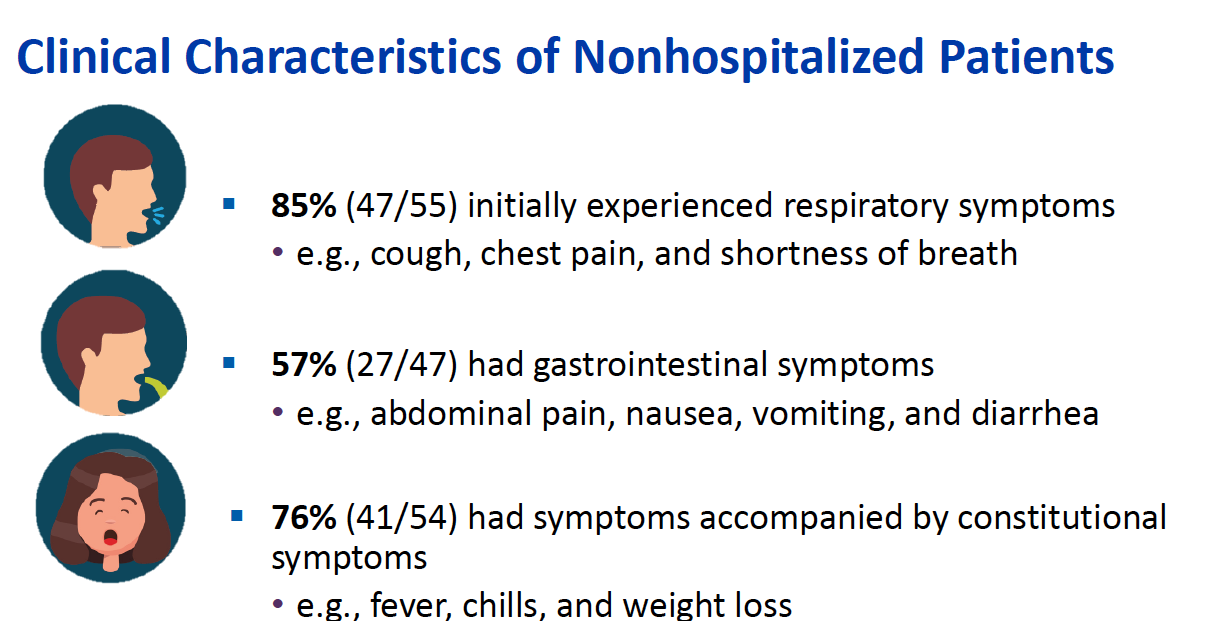 https://emergency.cdc.gov/coca/calls/2019/callinfo_112119.asp
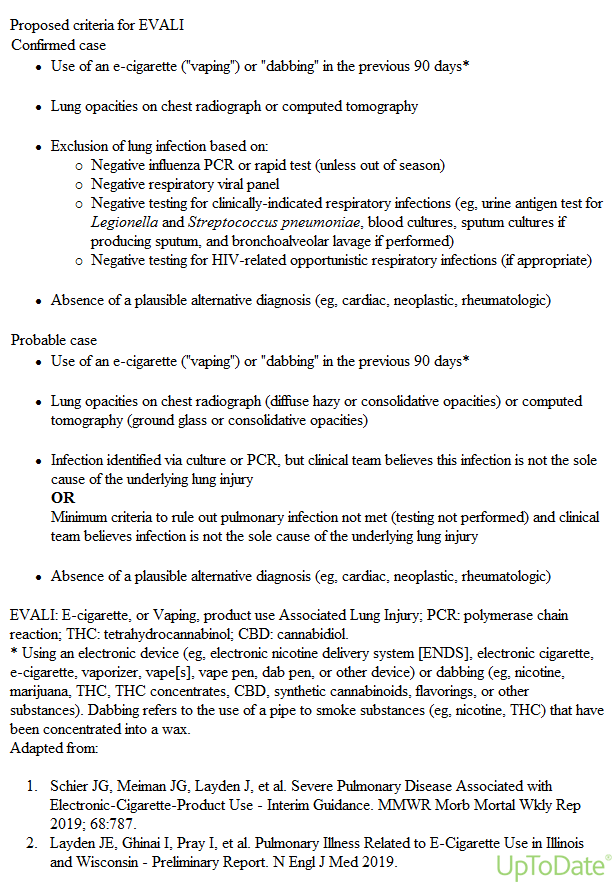 cdc.gov
Symptoms similar: cough, chest pain, shortness of breath, hypoxia
Even fever, nausea, vomiting, diarrhea, fatigue
Maybe different: nasal congestion, loss of taste/smell
Lab findings of inflammation in both
Imaging may be similar
EVALI or COVID-19
ACE2 is a receptor protein on epithelial cells
Breaks down large protein angiotensin II which causes inflammation and bronchoconstriction
In smokers and likely vapers, ACE2 is upregulated—more receptors
ACE2 is also the target of the SARS-CoV-2 virus, so more ACE2 means more sites for virus to bind
Rates of ICU hospitalization and ventilator need in COVID-19 are 2 times higher in smokers
Confounders—the ACE2 Receptor
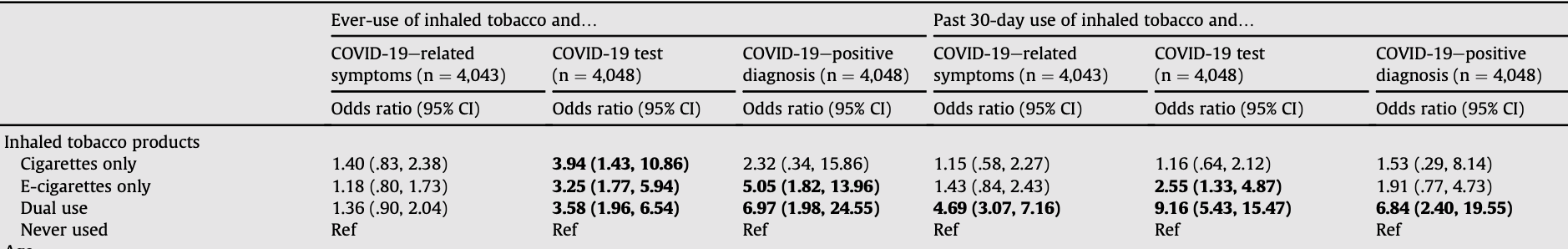 Children and youth 13-24 yrs 
More common symptoms if smoked and vaped – cough, fever, fatigue, difficulty breathing
And more likely to get a COVID-19 test
But even more likely to have a POSITIVE COVID-19 test
Giaha SM, et al J Adol Health 2020
And What About MIS-C?
Multisystem inflammatory syndrome in children
Usually post-COVID but symptoms are similar
Fever
Abdominal pain, vomiting, diarrhea
Rash
Bloodshot eyes
Difficulty breathing
Hospitalization
Include or exclude viral illnesses—Influenza, SARS-CoV-2
Respiratory support—oxygen, ventilation, ECMO
Antibiotics to cover community acquire pneumonia
Consider steroids
Prognosis – complete resolution to death—no clear associations
Treatment
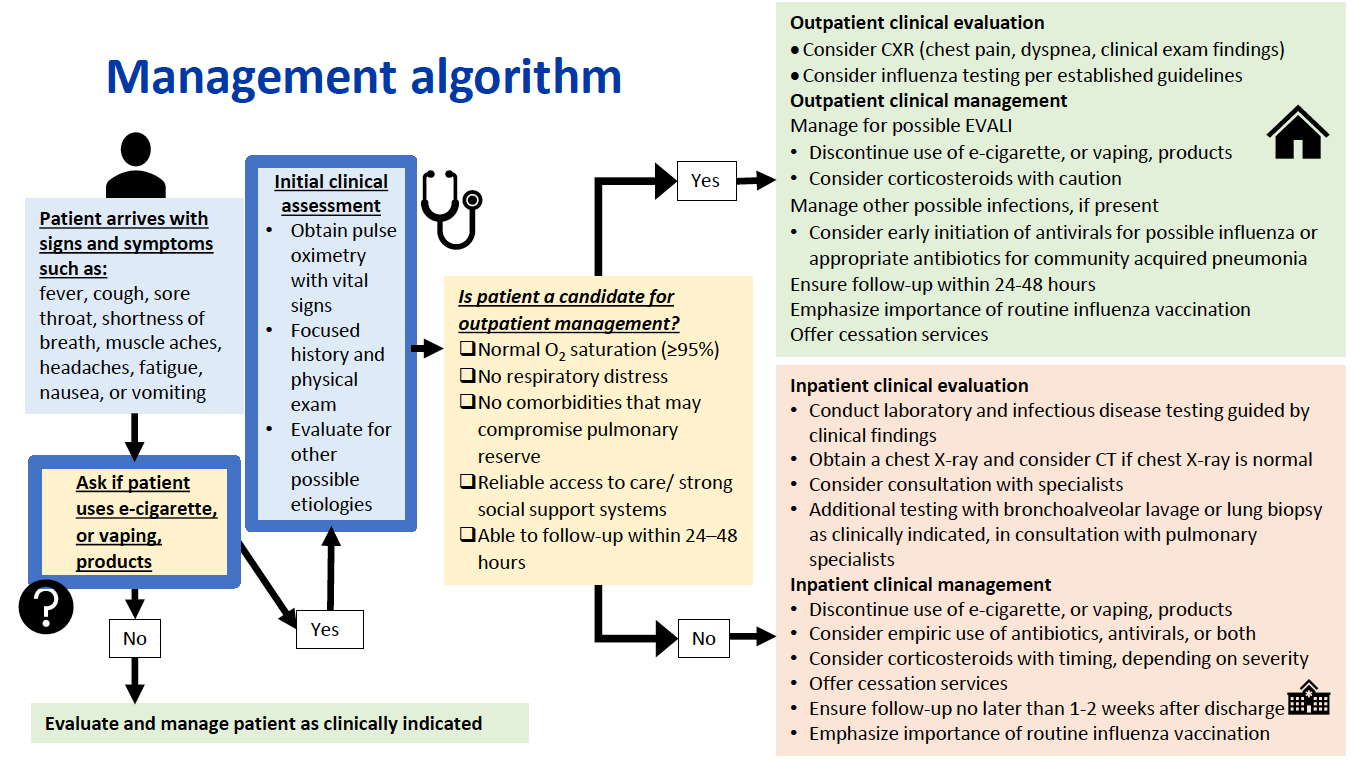 COVID-19 Testing--https://emergency.cdc.gov/coca/calls/2019/callinfo_112119.asp
[Speaker Notes: CDC]
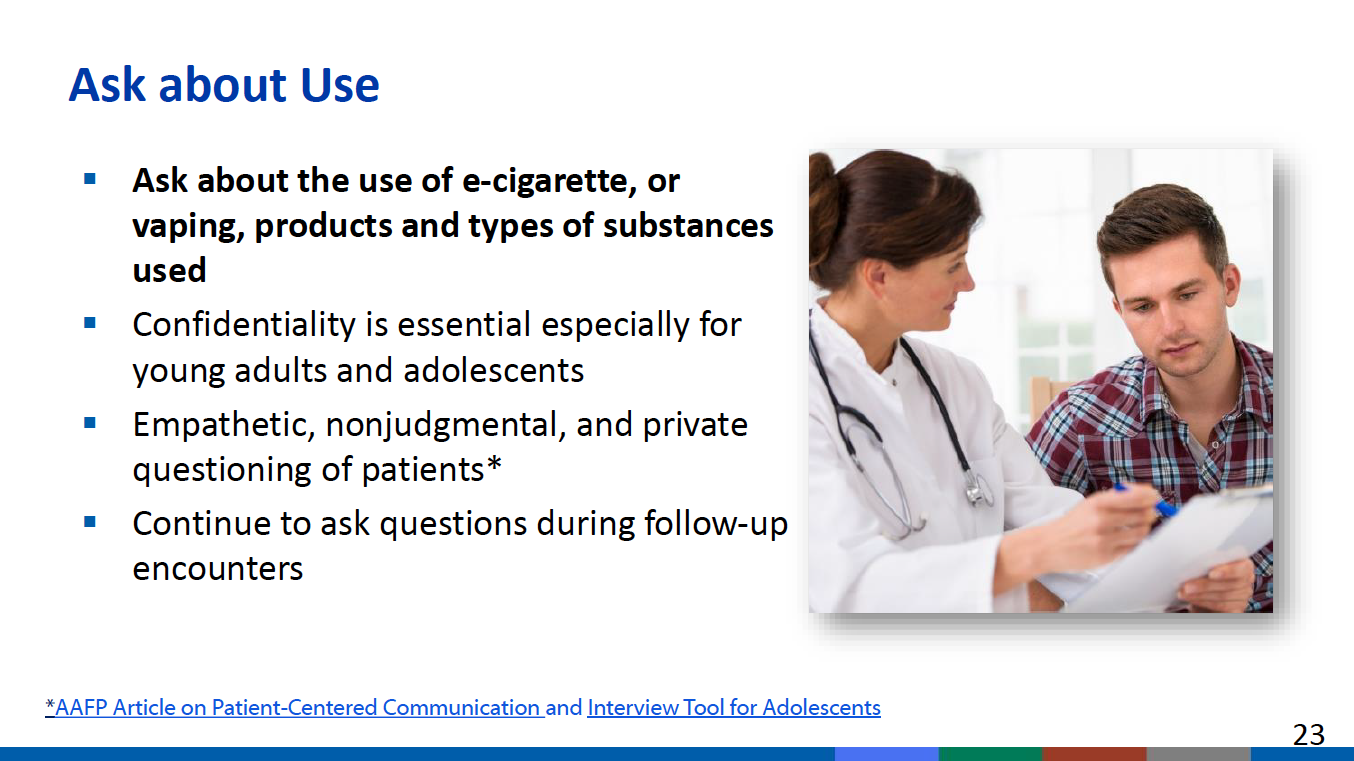 https://emergency.cdc.gov/coca/calls/2019/callinfo_112119.asp
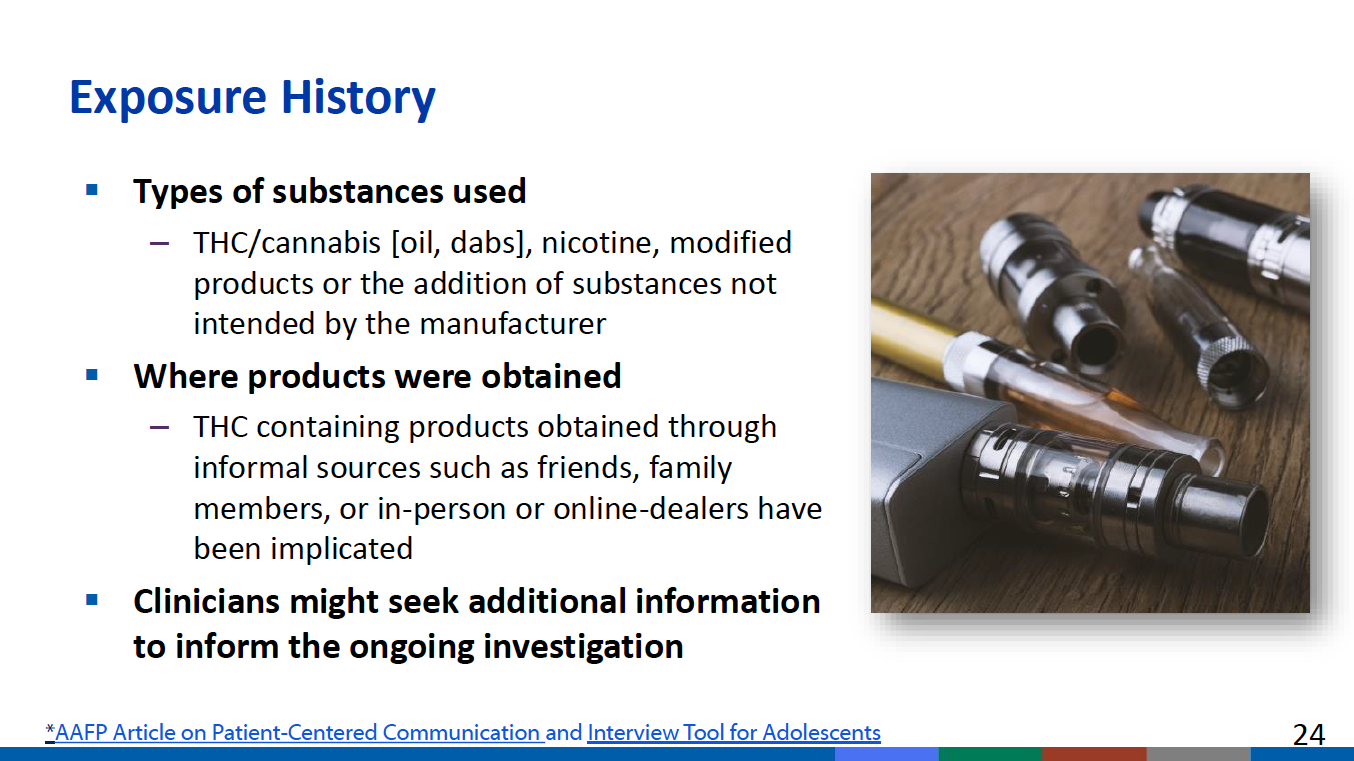 https://emergency.cdc.gov/coca/calls/2019/callinfo_112119.asp
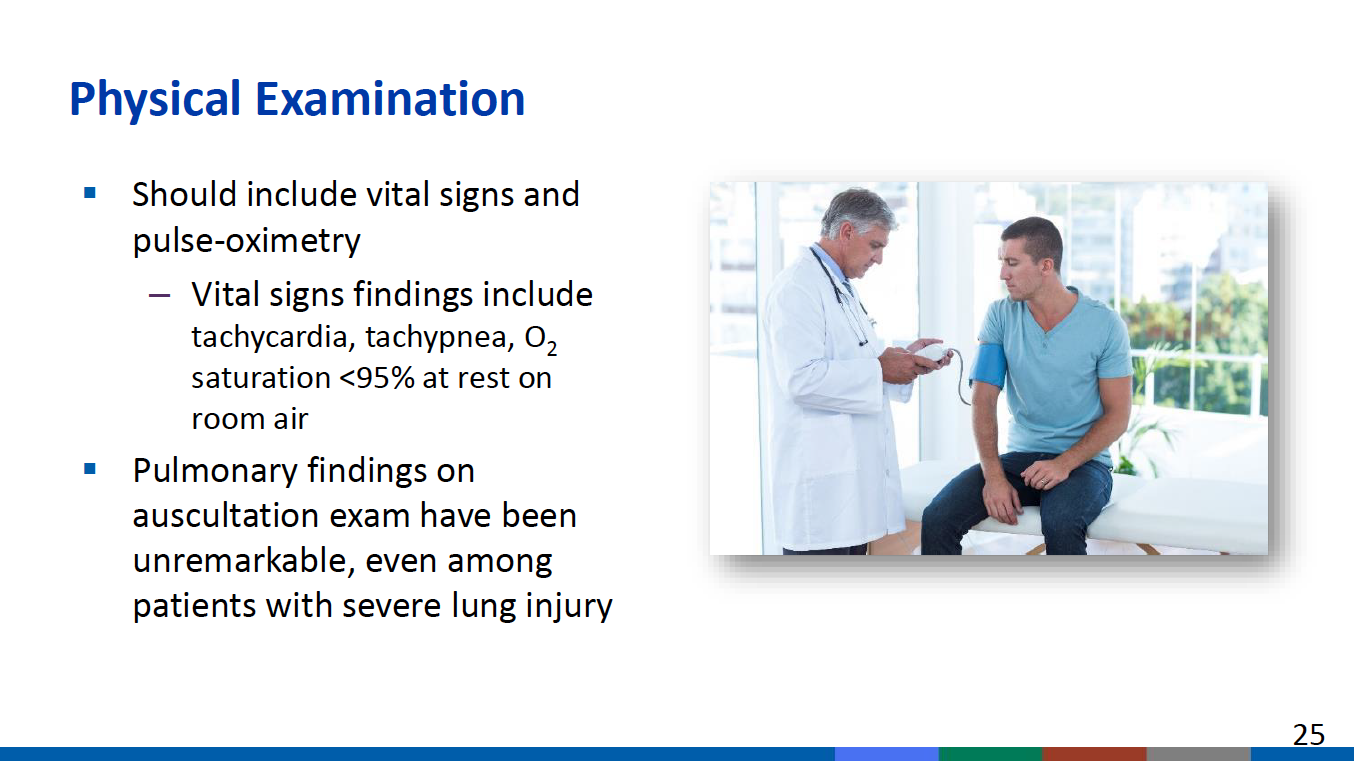 https://emergency.cdc.gov/coca/calls/2019/callinfo_112119.asp
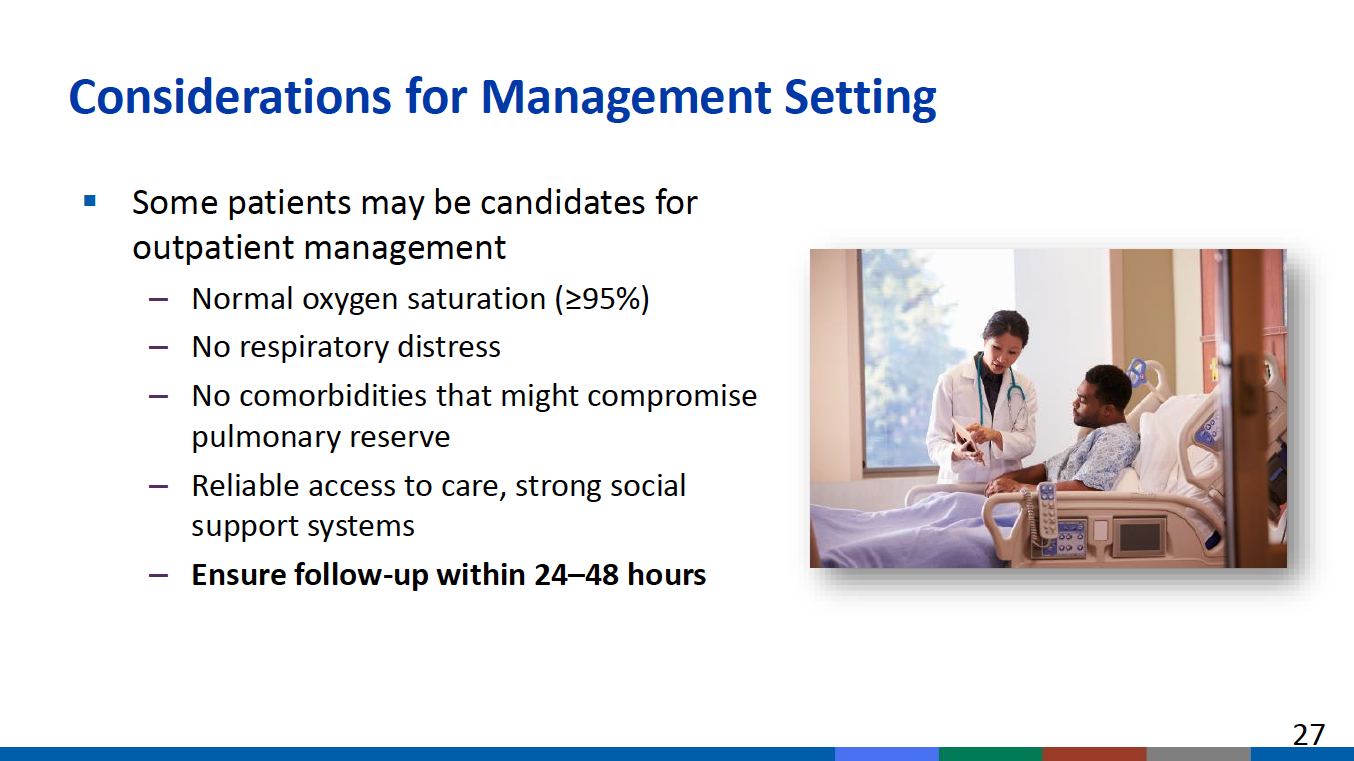 https://emergency.cdc.gov/coca/calls/2019/callinfo_112119.asp
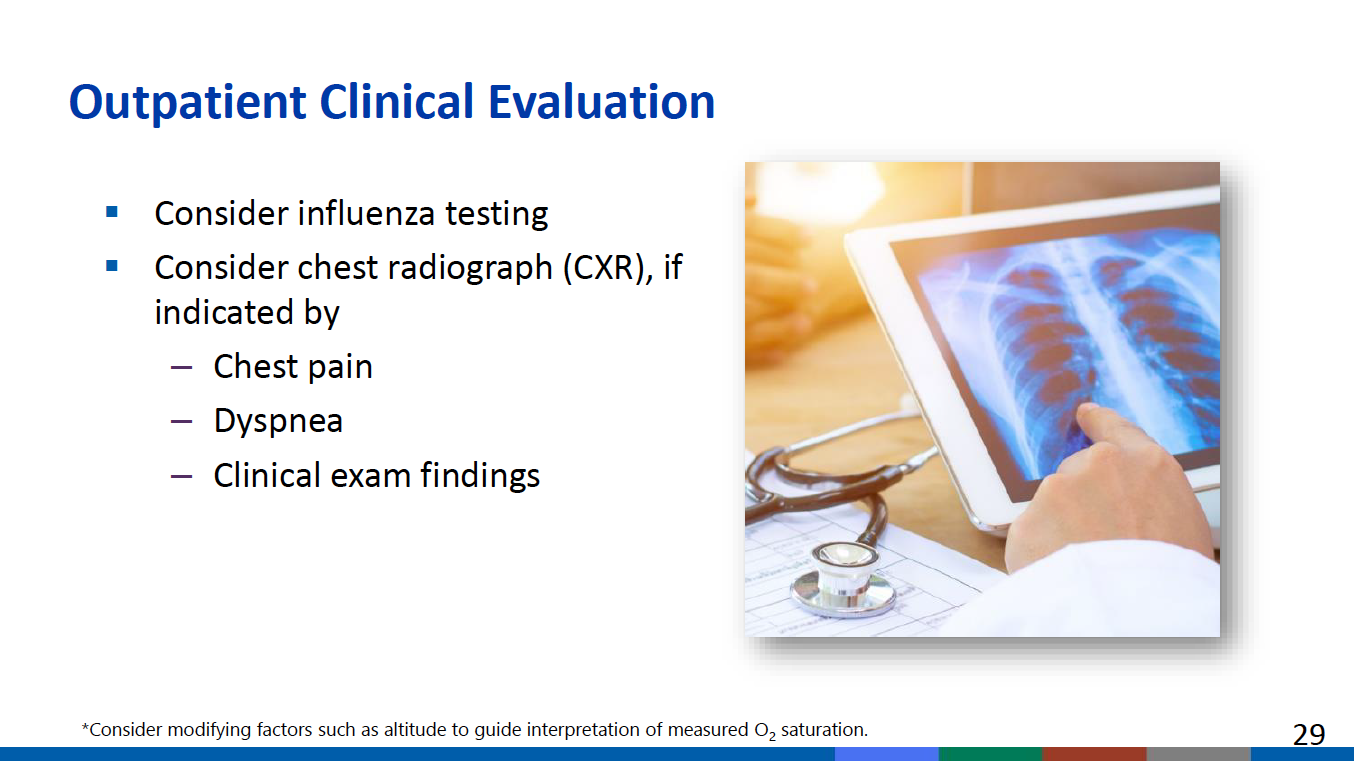 Consider COVID-19 Testing--https://emergency.cdc.gov/coca/calls/2019/callinfo_112119.asp